جامعة محمد خيضر بسكرة
كلية العلوم الاقتصادية والتجارية وعلوم التسيير
قسم علوم التسيير
سلسلة محاضرات مقدمة للسنة الأولى ماستـــــــــر
GSO
الاطار المفاهيمي لإدارة المعرفة
من إعداد الأستاذة:
فاطمة الزهراء طاهري
Email: fatima.tahri@univ-biskra.dz
خصائص المعرفة
1-المعرفة لا تستهلك بالاستخدام ولا يتم الاستحواذ عليها من قبل المشتري
تبادل الأشياء
قبل التبادل
الشيء
بعد التبادل
الشيء
تبادل المعرفة
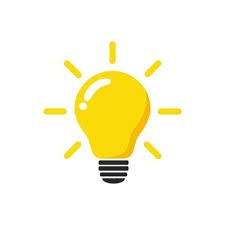 قبل التبادل
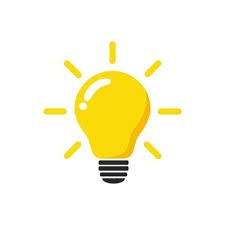 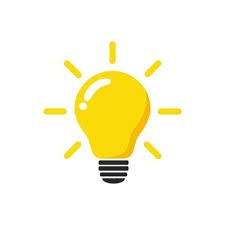 بعد التبادل
2-المعارف يمكن أن تولد
3-المعارف يمكن أن تموت
4-المعارف يمكن أن تمتلك
5-المعارف متجذرة في الأفراد
6-المعارف يمكن أن تخزن
7-المعارف يمكن أن تصنف
التمييز بين المعرفة والسلعة
التمييز بين المعرفة والخدمة
أولا
بعض الخدمات يمكن أن تقدم من قبل أفراد الخدمة اليدوية الذين قد لا يتوافرون على قدر عال من المعرفة مثل خدمات غسل السيارات في حين أن المعرفة تتطلب قدر أعلى بكثير عند تقديم خدماتها مثل الاستشارات وخدمة التعليم الجامعي
المعرفة = خصائص الخدمة + ثراء المعلومات
ثانيا
يتم التمييز بين الخدمة والمعرفة بناءا على كثافة المعرفة المطلوبة لإنجاز العمل
اتجاه كثافة المعرفة
المعرفة المتخصصة
جوهر الخدمة
المعرفة
مكونات مادية وتشغيلية
مثلث الخدمة والتوجه القائم على المعرفة
الخصائص الشخصية
المعرفة
مركز الثقل لخدمات تفاعلية
مركز الثقل للمعرفة
مركز الثقل للمكونات المادية